Financial conversations
Autumn 2022
What is the most common commandment in the Bible?
‘Do not be afraid’
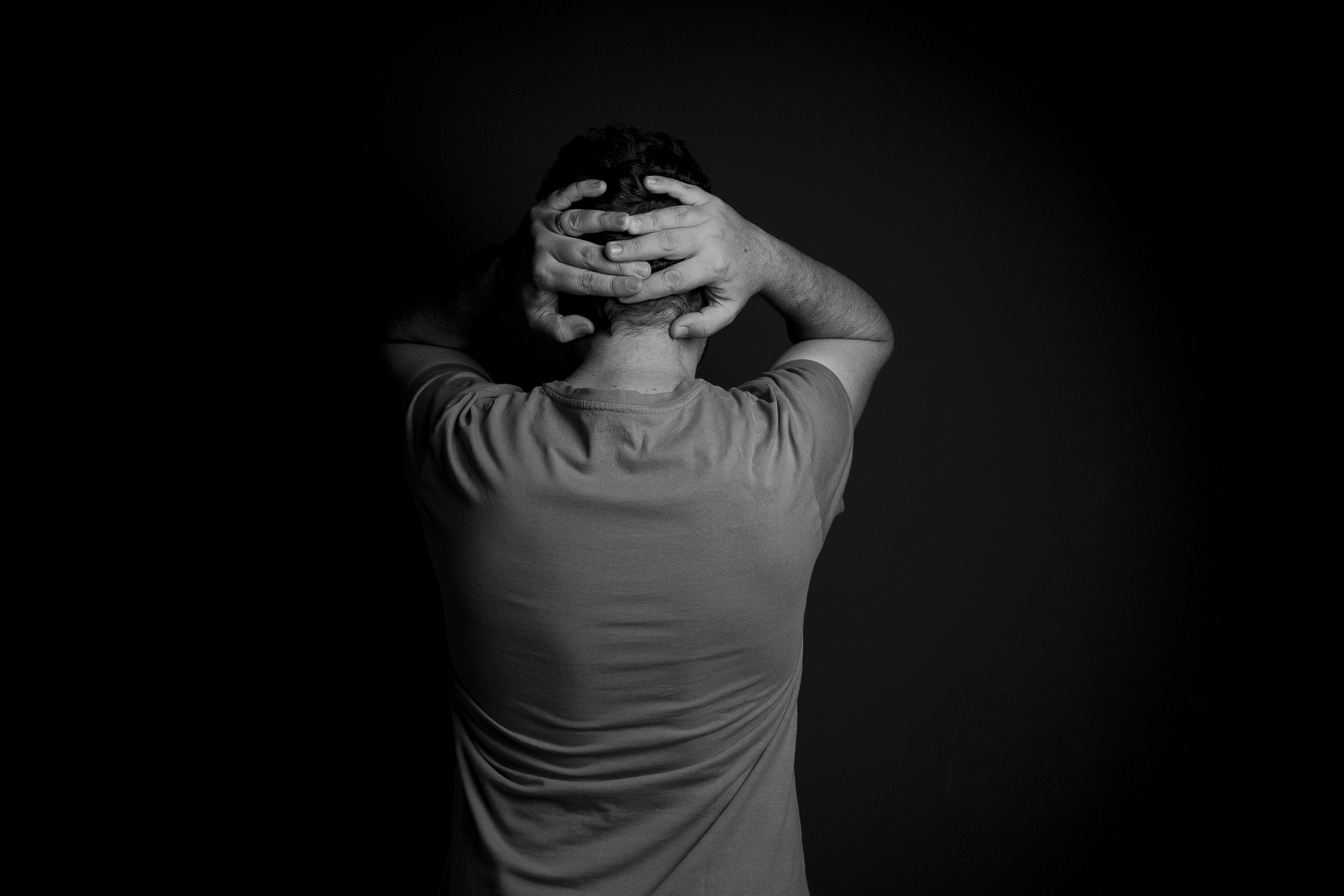 Reasons for fear
Cost of living crisis
Energy bills
War in Ukraine
Political instability / uncertainty
Diminished congregations
Loss of families and young people
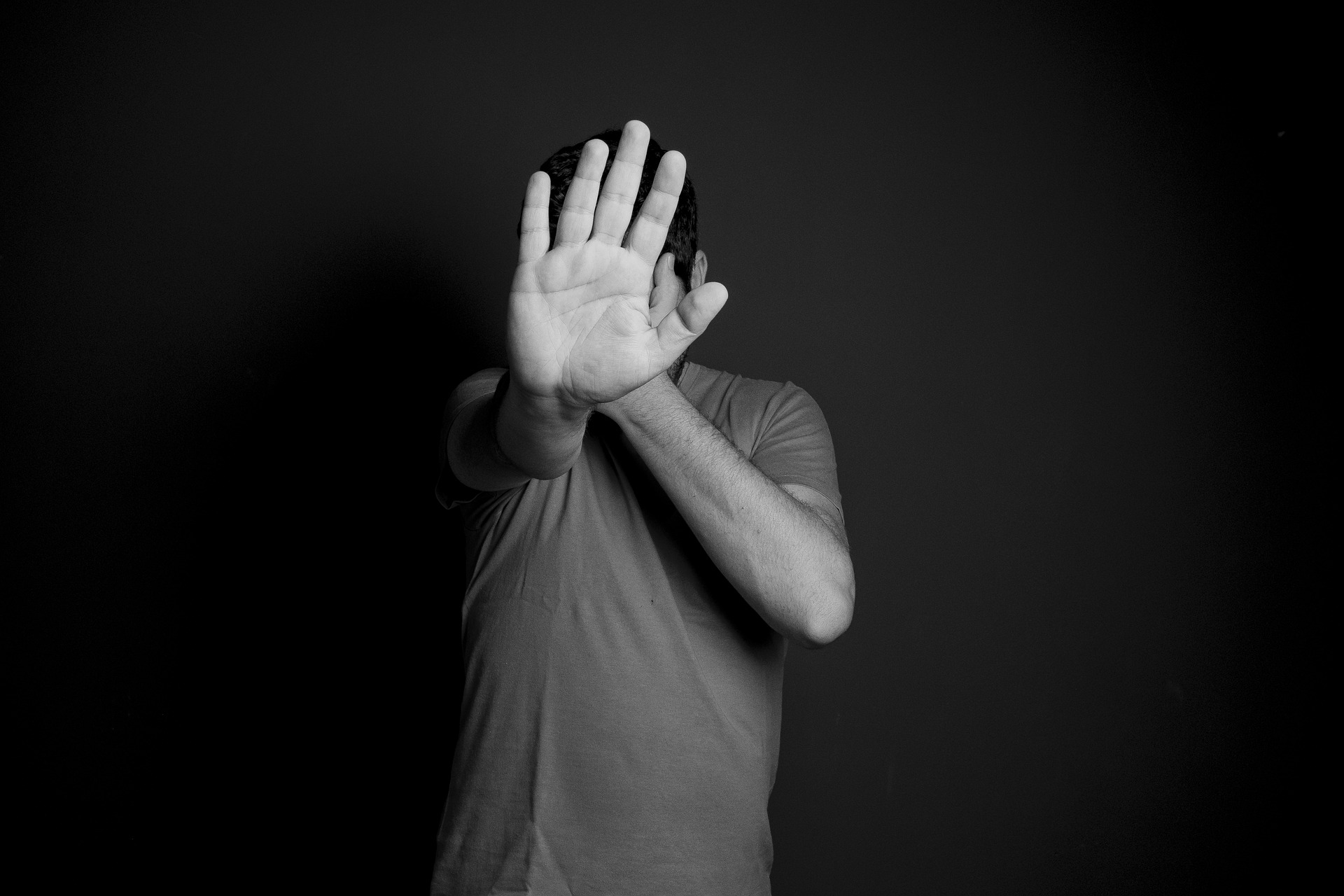 Responses to fear
Self-protection
Panic
Retreat
Anger
Finger pointing
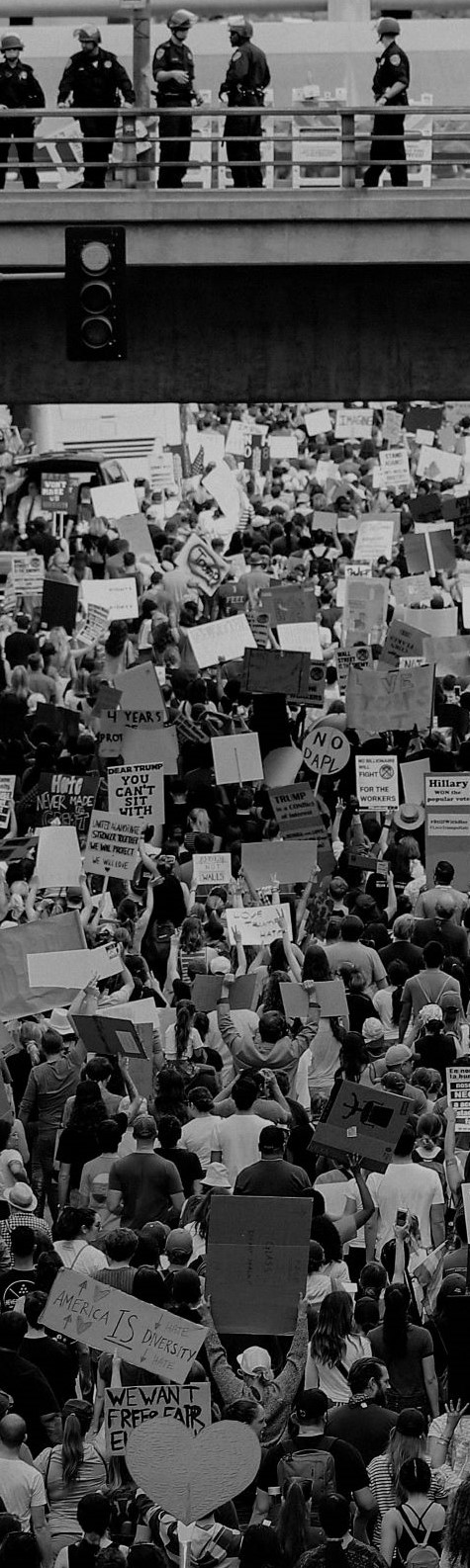 1 John
Community divided and in crisis
This time parish share was not the cause
False prophets denying the incarnation of Jesus
People turning from the faith left the numbers of orthodox believers depleted
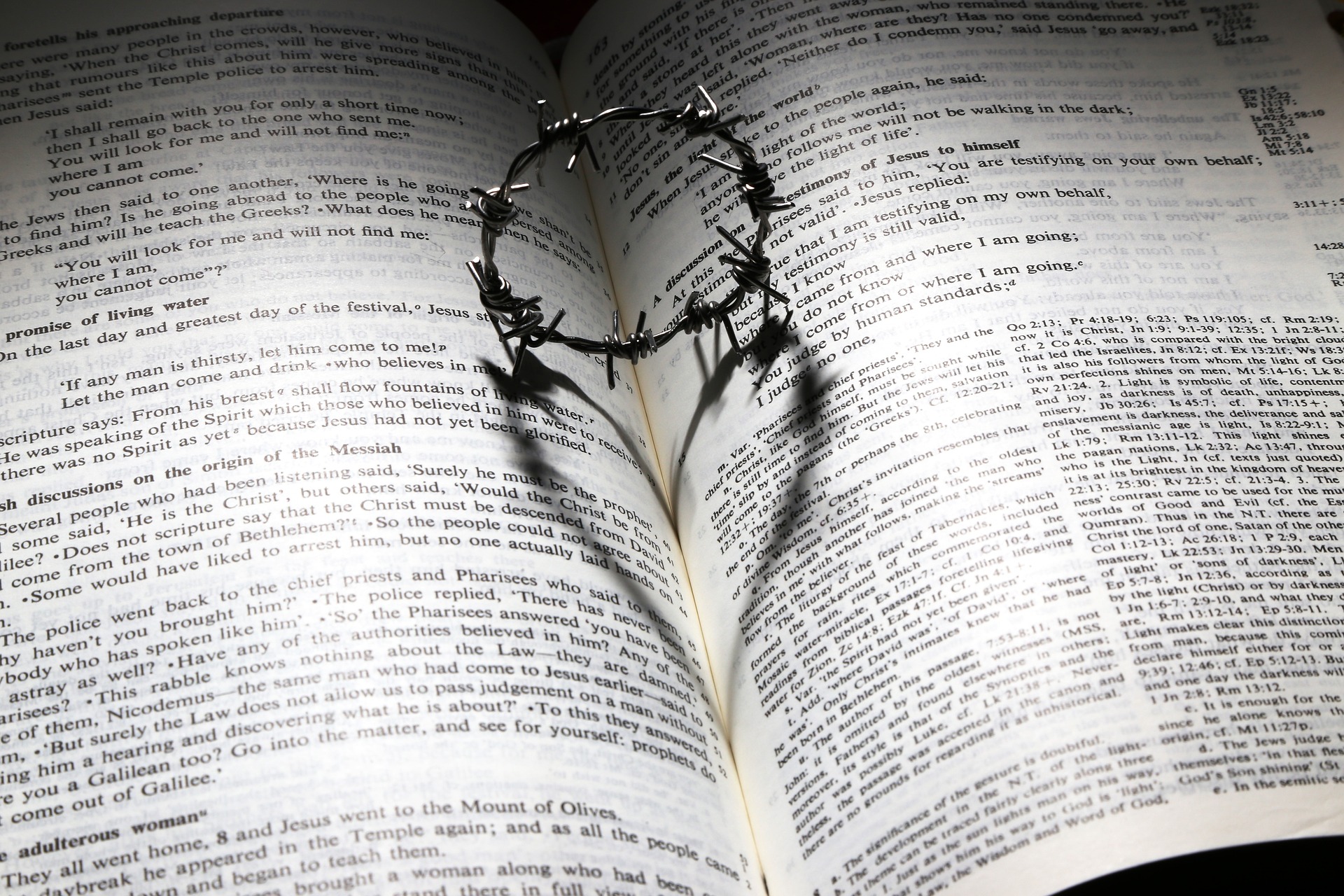 John’s response
A call to love and mutuality

1 John 4:18
There is no fear in love, but perfect love casts out fear

1 John 3:18
Let us love, not in word or speech, but in truth and action

1 John 3:16
We know love by this, that he laid down his life for us – and we ought to lay down our lives for one another
We live in challenging times
Our calling is to respond

Not in fear but out of love
Not just with words or speech but by truth and action
In mutuality and togetherness, not in fragmentation and self-care
Mutuality in action
Listening to each other and naming our fears – what precisely are the challenges we face?
Asking questions and growing in understanding
Encouraging each other and seeking responses that are creative and life giving
Understanding ourselves to be part of a greater whole, not just isolated units – we are not alone.
Financial update
Autumn 2022
Income
Income
Total income before gains and reserves utilisation
Parish share and parochial fee income
£m
Income
Expenditure & income
Income
Parish share and parochial fee income
Total income before gains and reserves utilisation
Expenditure
Reserves
The path to recovery
Everything you are doing at a parish level
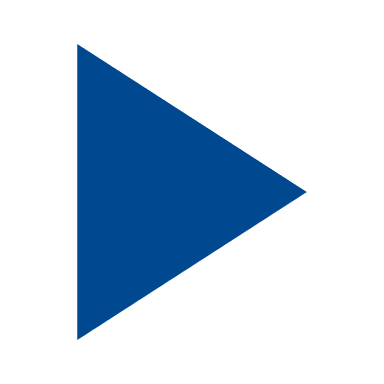 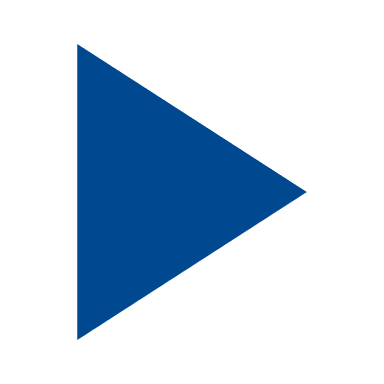 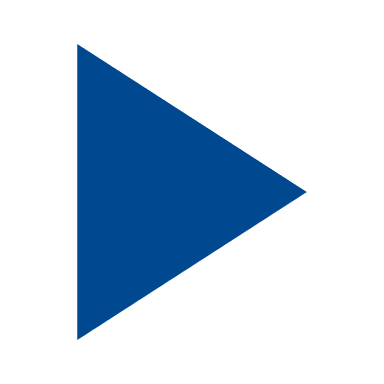 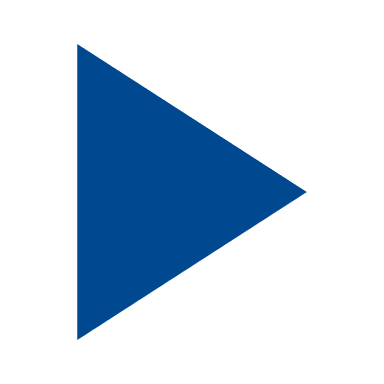 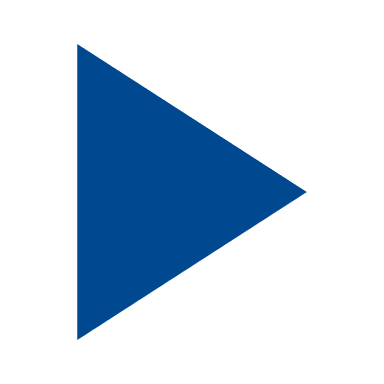 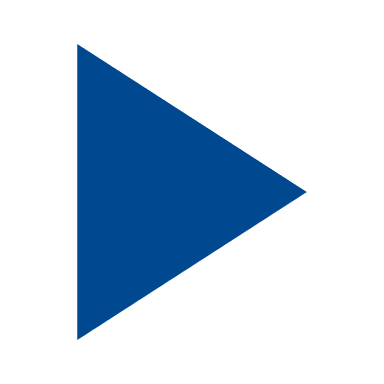 (Current estimates)
Building resilience
Support for stewardship and ways to give:
Gary Watson, Lead Giving and Funding Adviser, plus Archdeaconry-based advisers
Planned giving reviews
Community giving strategies
Giving tools – e.g. contactless giving
Legacies
Implementation of Parish Giving Scheme
Improved PCC cashflow
Automatic claim of Gift Aid
Inflationary adjustments to giving (optional)
Building resilience
Below inflation increase to parish share requests for 2023
Signposting to grants and other sources of funding to support PCC expenditure and counter the cost of living crisis
National Church Energy Costs Grant
£309K distributed directly to PCCs in Bath and Wells
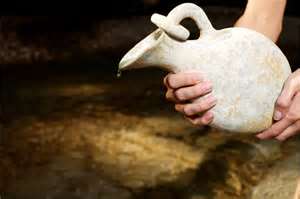 1 Kings Chapter 17
Saviour Christ,
in whose way of love lies the secret
of all life and the hope of all people,
we pray for quiet courage 
to match this hour.
We did not choose to be born 
or to live in such an age:
but let its problems challenge us,
its discoveries exhilarate us,
its injustices anger us,
its possibilities inspire us
and its vigour renew us
for your kingdom’s sake.
Amen